Lee County Lifelong Learning Classes
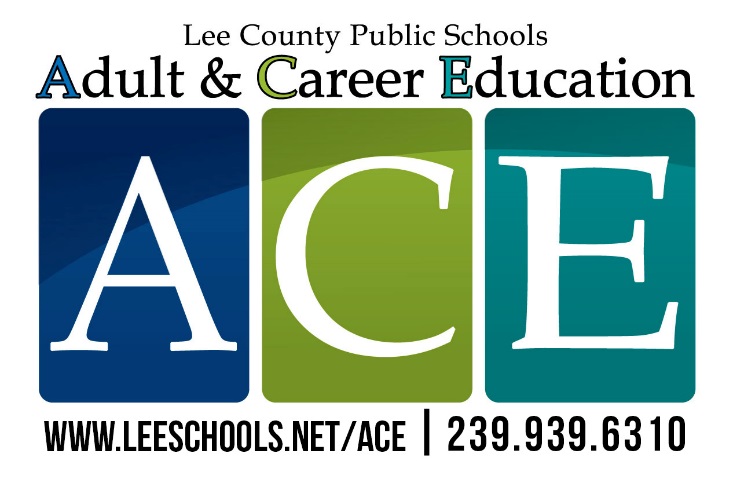 Program overview
Classes offered
Locations
Number of students
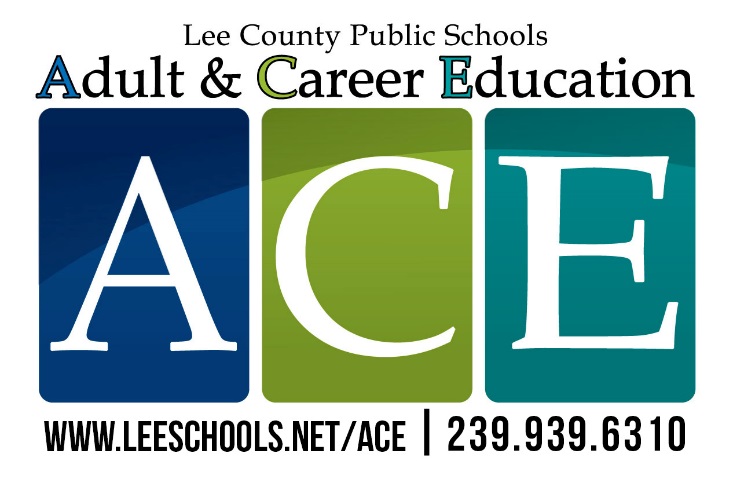 Financials
Cost to student ($4 per hour plus fees)
Minimum number of students required for class
Our school district does not charge us for overhead (room rental, HR support, utilities)
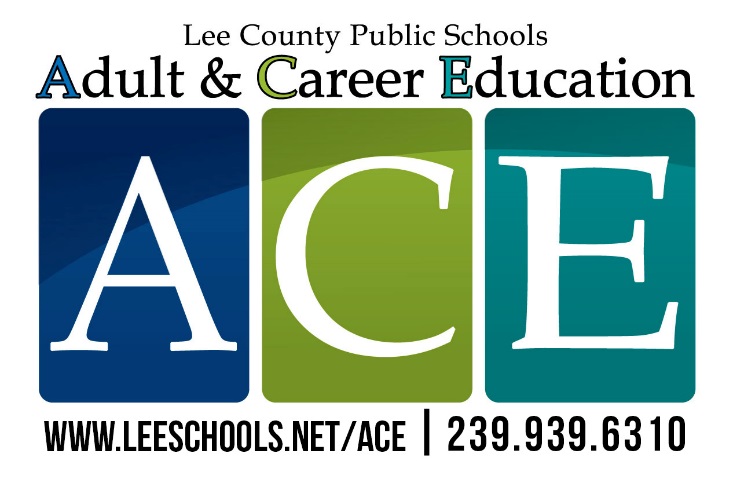 Financials
Cost to student ($4 per hour plus fees)
Minimum number of students required for class
Our school district does not charge us for overhead (room rental, HR support, utilities)
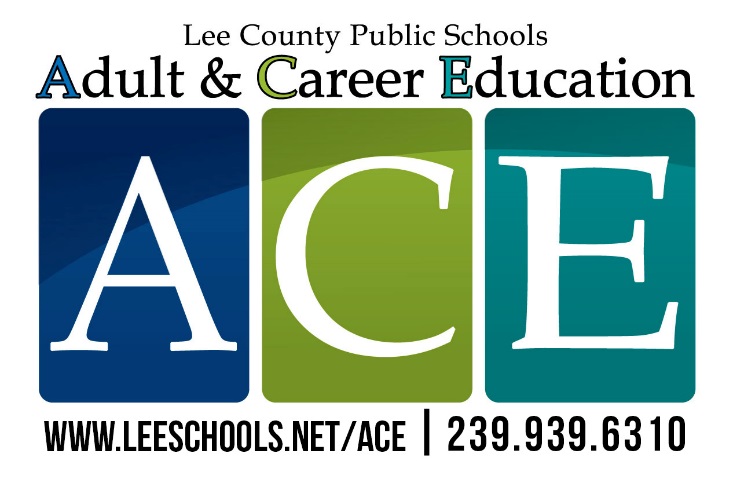 Operations
We offer our Lifelong learning classes at our adult education locations
This saves us cost (no need for extra support staff)
Established program locations
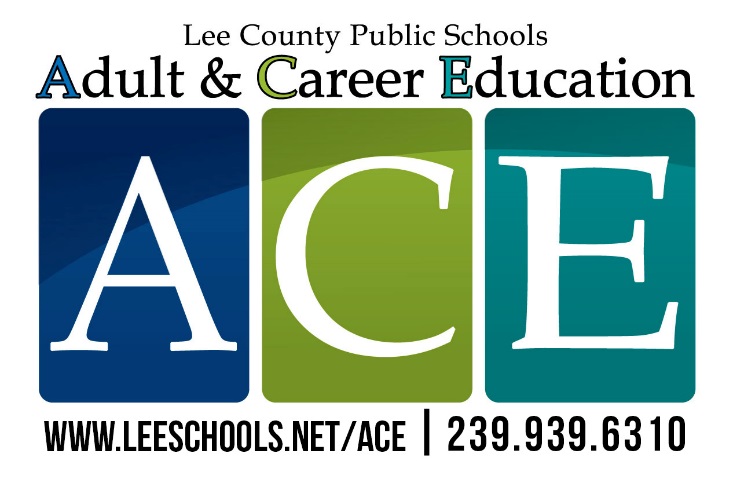 Operations
Eventbrite
Class registration
Student payment
Student communication
Eventbrite mails a check to us after the class has completed
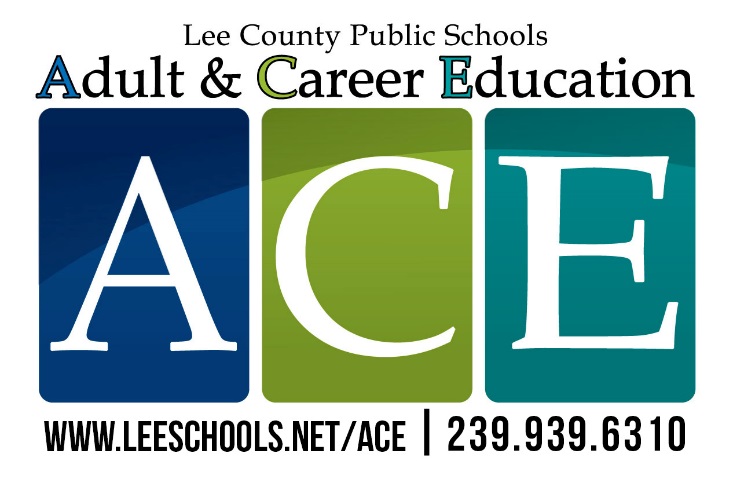 Marketing
Constant Contact
Emails to all 13,000 School District of Lee County Students
NPR - WGCU
Flyers to Elementary Schools
Eventbrite Directory Promotion
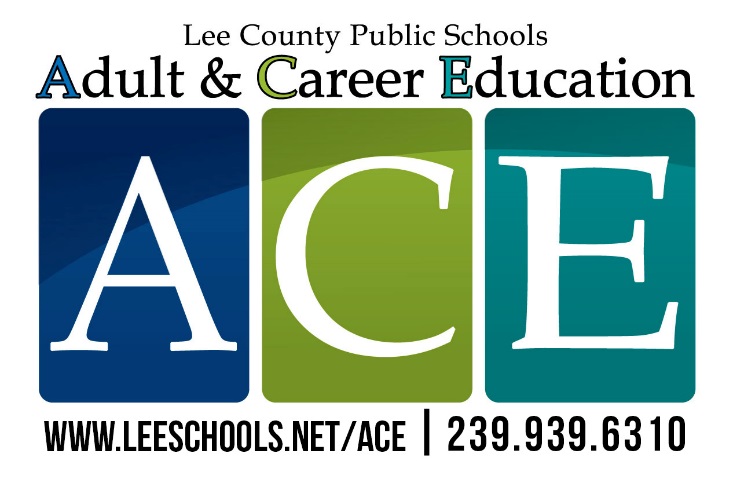 Lessons learned
Use an online registration platform. 
Saves on labor costs
Prospective students are able to register when they are most excited for the class
Reports
Historical data
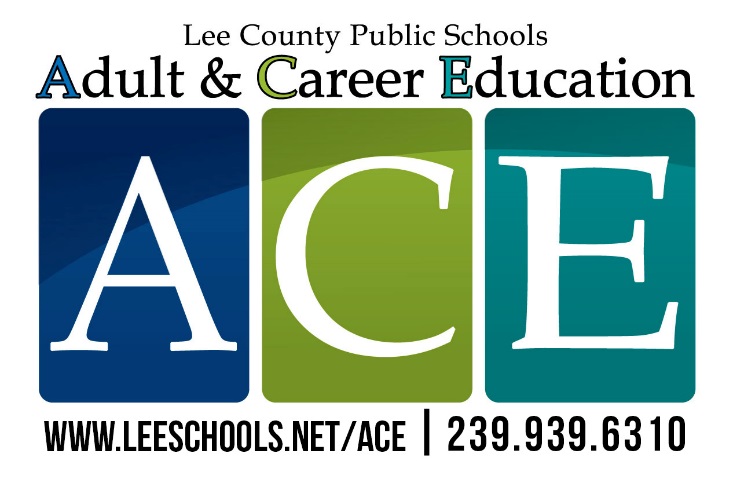 Lessons learned
Shorter and multiple classes work better than longer more expensive classes
Ex. Instead of $130+ for a 14 week class, have two 7-week classes for $65
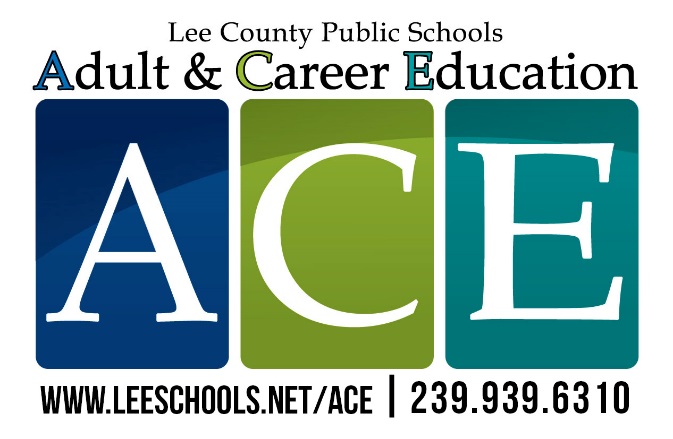 Lessons learned
Popular classes: Spanish, American Sign Language, Fitness, Microsoft Excel, and Adobe Photoshop
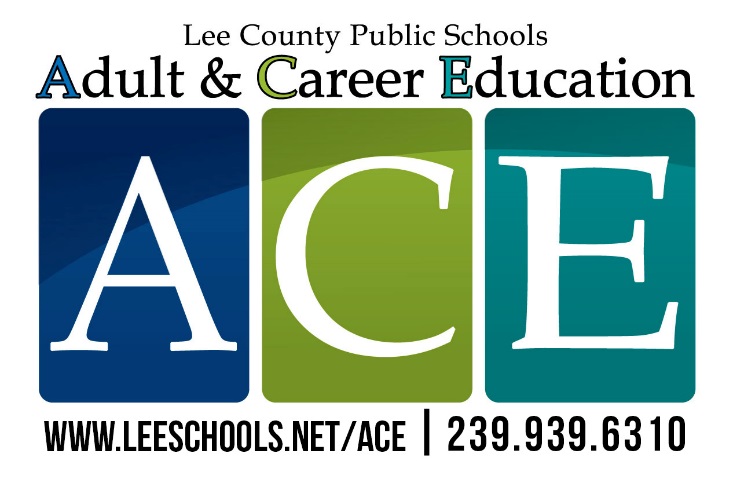 Lessons Learned
Be willing to take risks and try new classes (ex. American Sign Language in Lee County)
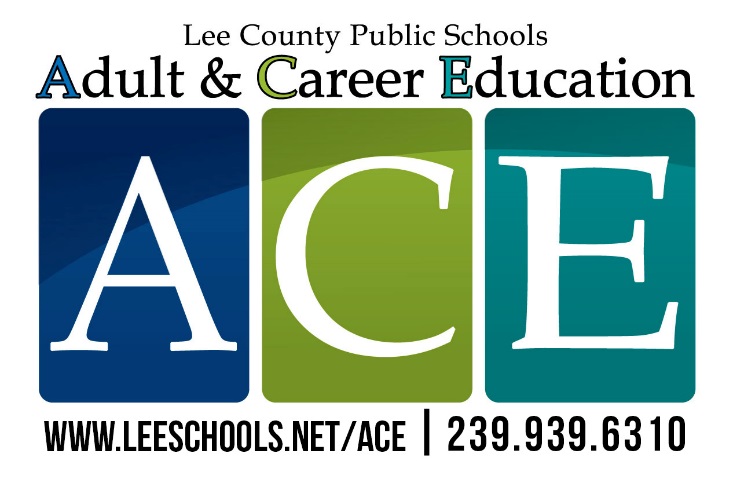 Lessons Learned
Be willing to take risks and try new classes (ex. American Sign Language in Lee County)
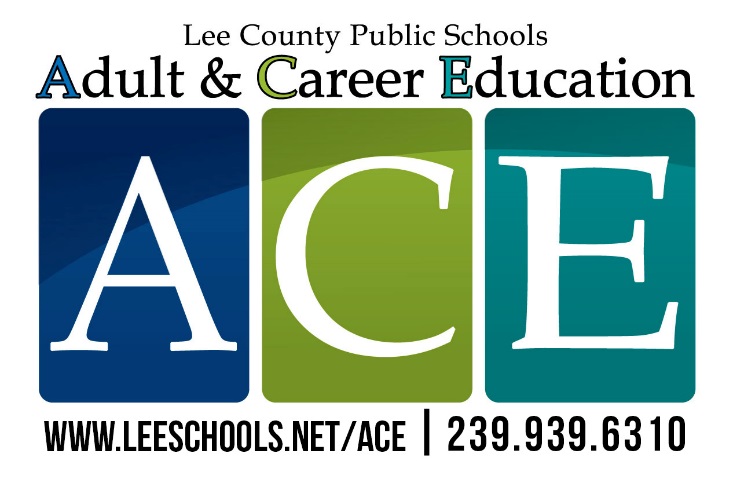 Lessons learned
Clear communication is key
Teachers - make sure they understand the class minimum requirement
Students - include a disclosure in your class description
Students - use automated email reminders
Start of class
Reminders of class days off
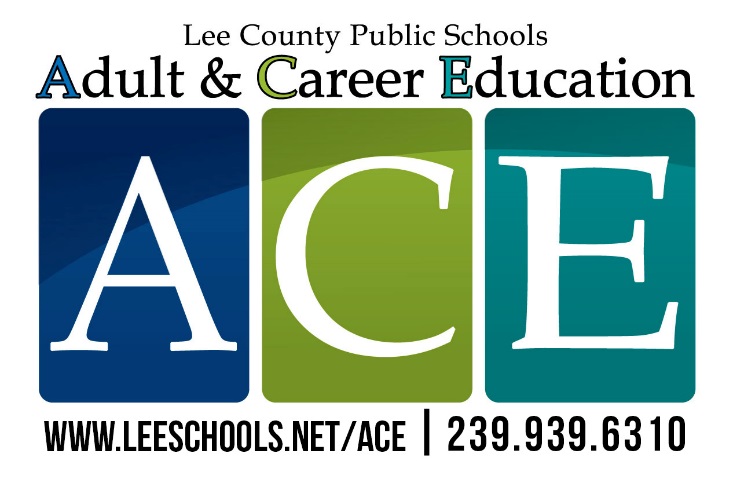 Lessons learned
Have a clear refund policy
Lee County - 1 day prior to class start
After class starts - no refunds
We do offer a class credit to be used for a future class
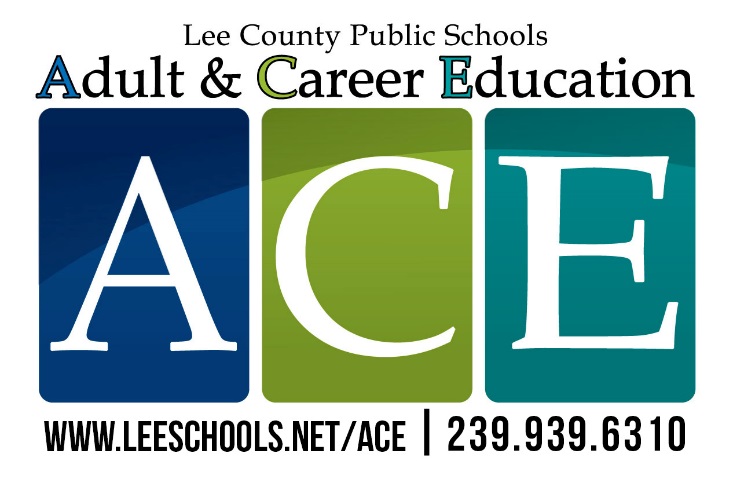 Lessons Learned
When starting a new class, invest in the curriculum of the class
Purchase TE for instructor
Pay teacher a few hours to design class
Create a standardized curriculum for classes at multiple sites (ex. Spanish 1A, 1B…)
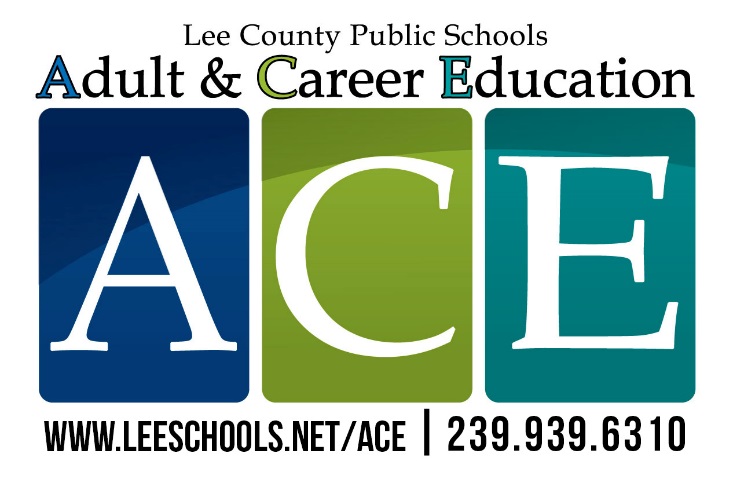 Lessons learned
Accurate course descriptions
Minimizes phone calls and emails to your program
Have a dedicated staff member who is the go to person for your program
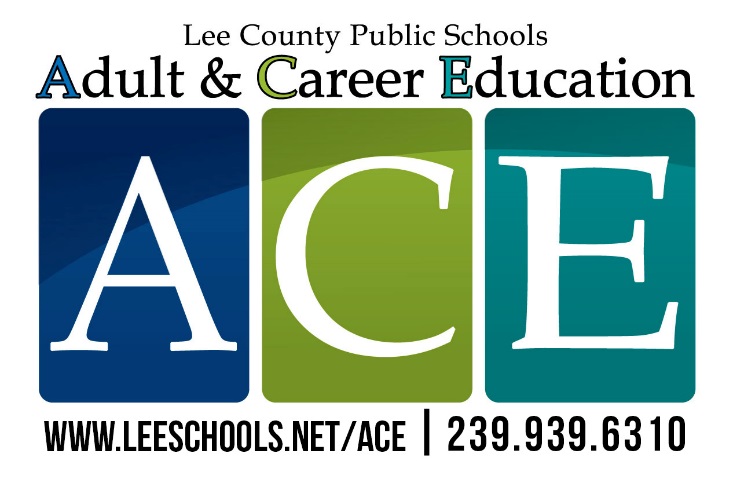 Lessons Learned
Send out targeted emails
Ex. emails to all students who have taken a Tai Chi class for upcoming Tai Chi classes
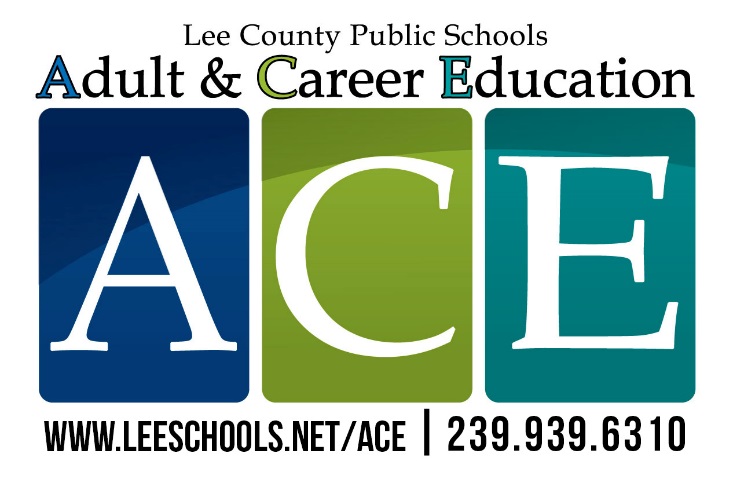 Lessons learned
If you have several classes with more than the minimum number of students, consider allowing a class to run with less than the minimum number of students
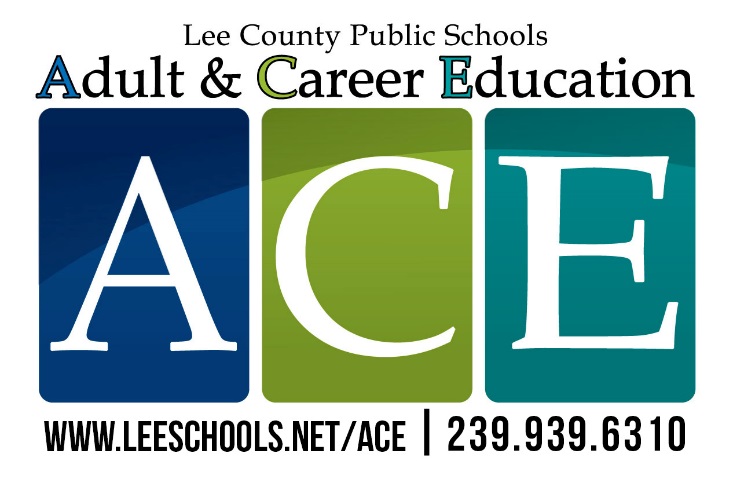 Questions
Brian Granstra
BrianRG@leeschools.net
239-939-6308
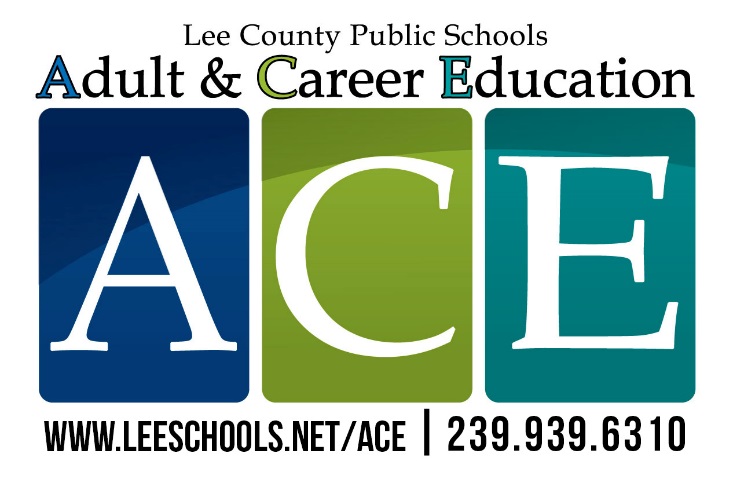